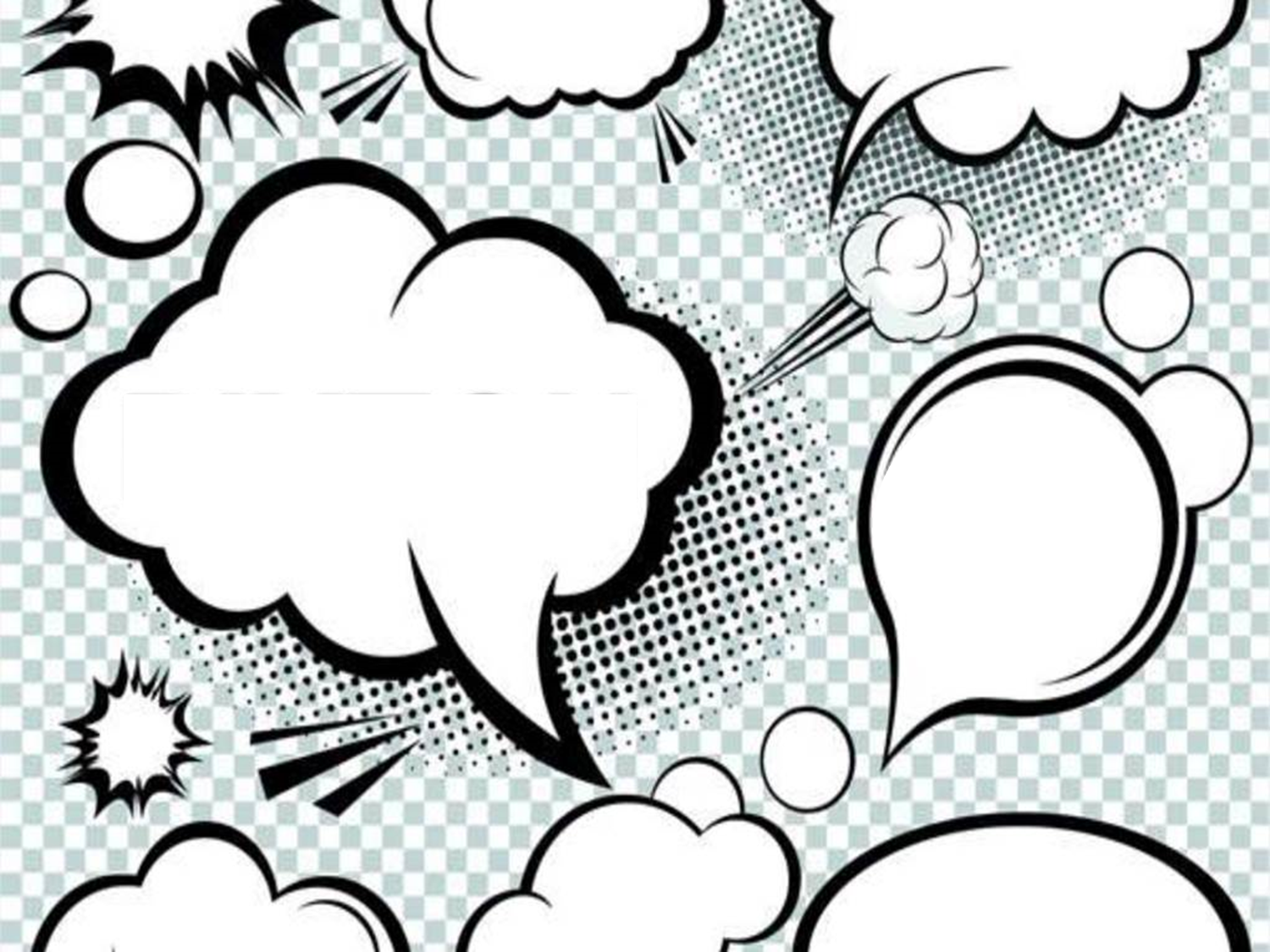 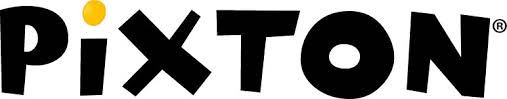 Isabel
Leslie
Larissa
Montserrat
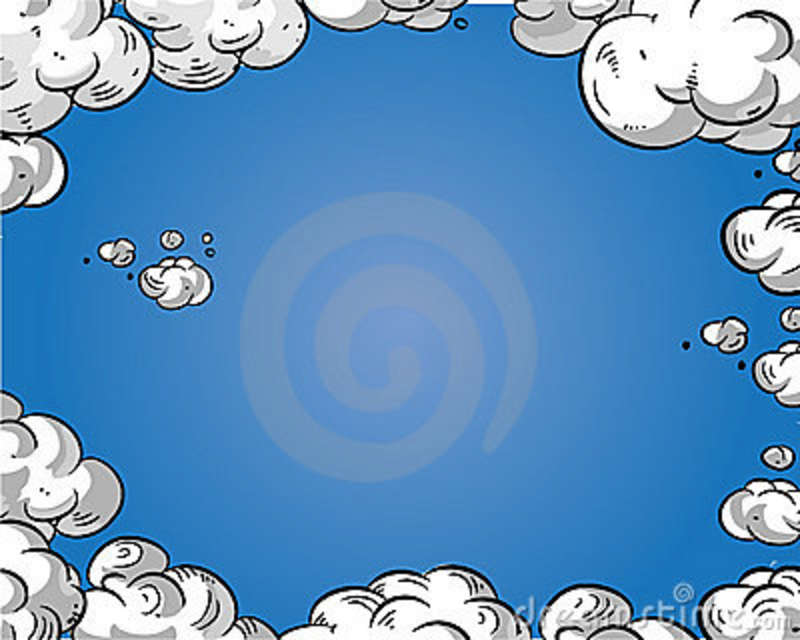 Objetivo
Reconocer e identificar el uso de la página PIXTON.
Desarrollar calidad y eficacia en el proceso educativo.
Incentivar a la realización de comic
Avivar la creatividad e imaginación del estudiante.
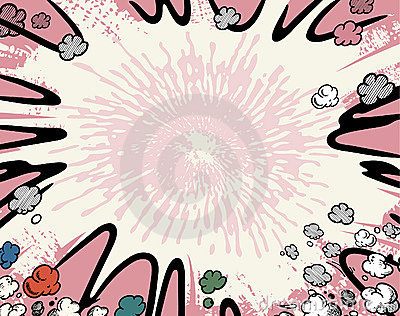 ¿Que es Pixtón?
Es una Herramienta gratuita. Sirve para crear divertidos cómics, es adecuada para trabajar con los alumnos. A demás puede ser en español e inglés.
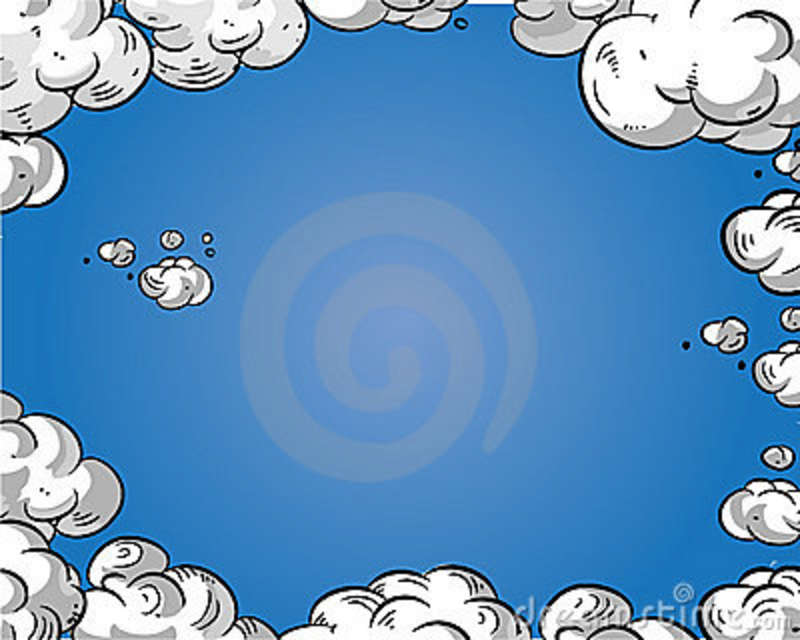 ¿Que permite Pixtón?
Pixtón permite a los usuarios mostrar su creatividad con fines educativos o incluso en el uso personal.
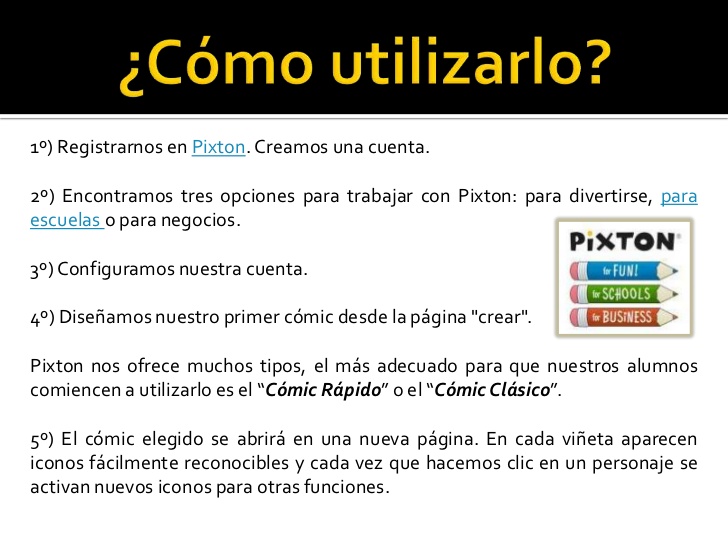 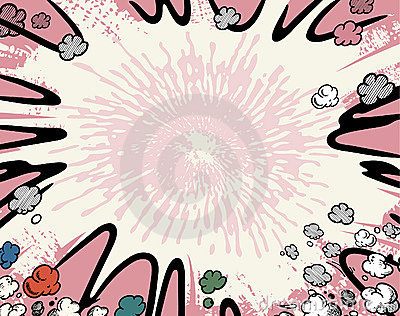 ¿Cómo lo utilizo?
1º) Nos Registramos en Pixtón. 
2º) Encontramos tres opciones para trabajar con Pixtón
3º) Configuramos nuestra cuenta.
4º) Diseñamos nuestro primer cómic desde la página "crear".
5º) El cómic elegido se abrirá en una nueva página.
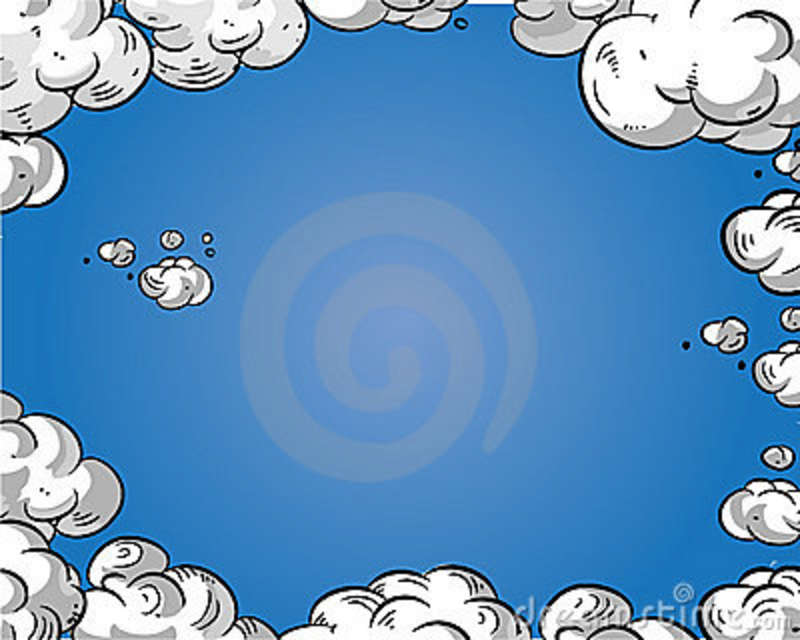 Material o Recursos.
Internet
Imaginación
Computador
Actitud
Compromiso
Responsabilidad
Disposición
Imaginación 
Videos y presentación
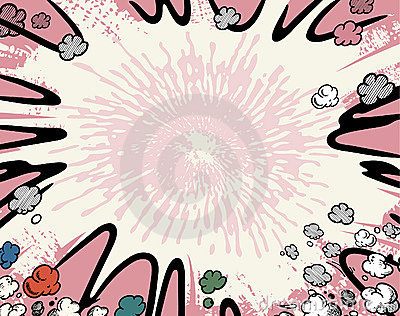 Grado de dificultad.
Es de gran facilidad, te brinda variedad de opciones,
disponibilidad en varios idiomas y 
diferentes tipos de comics dependiendo del nivel de enseñanza.
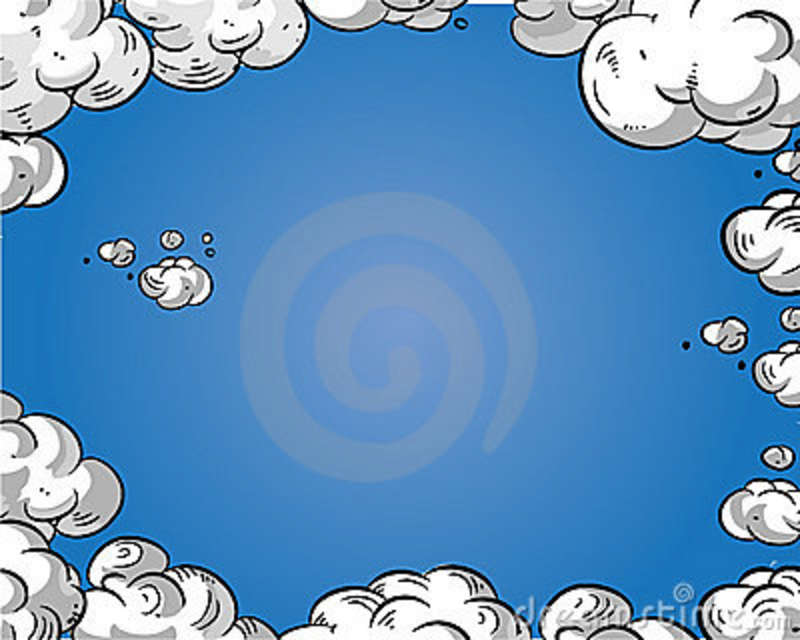